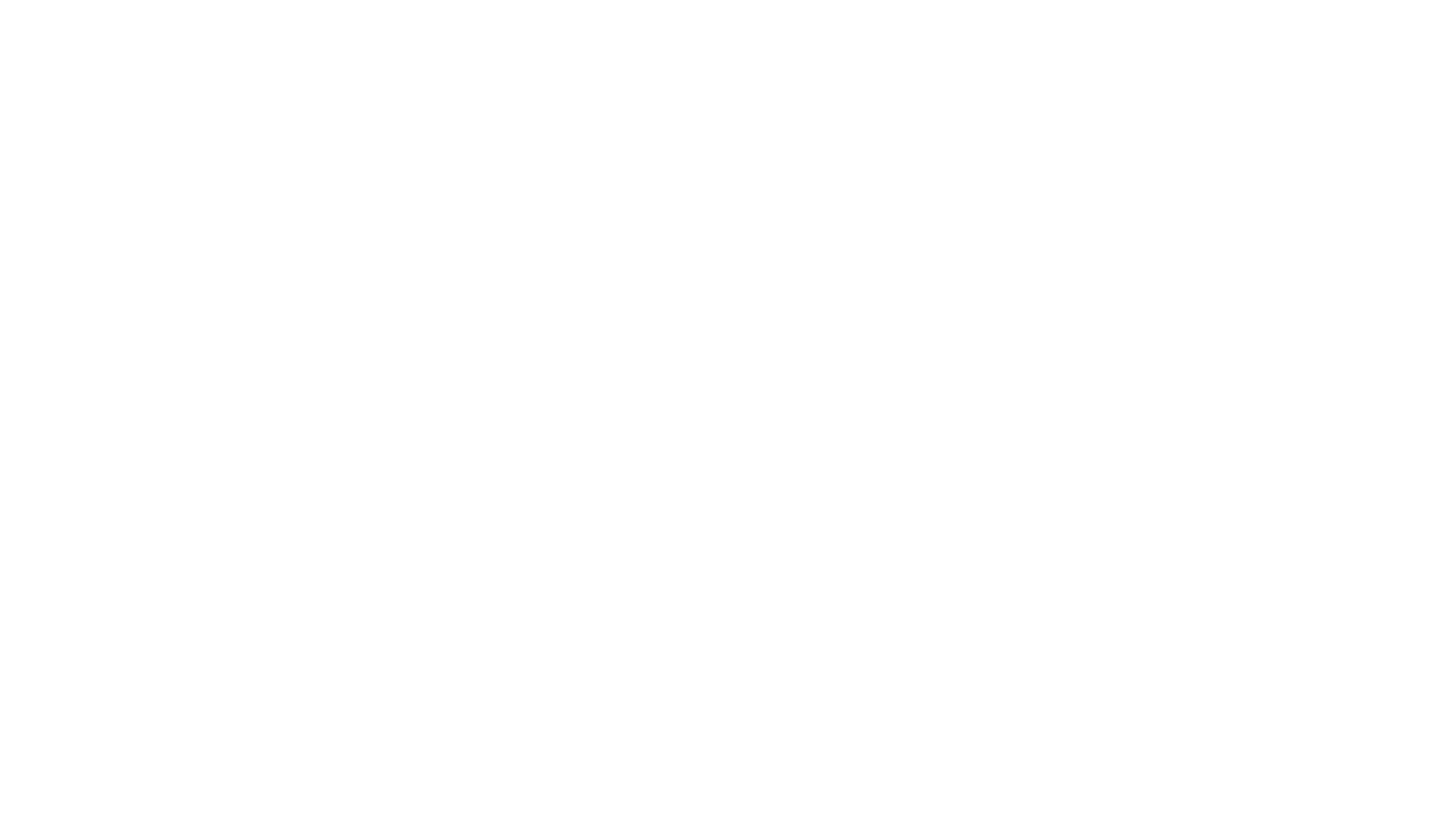 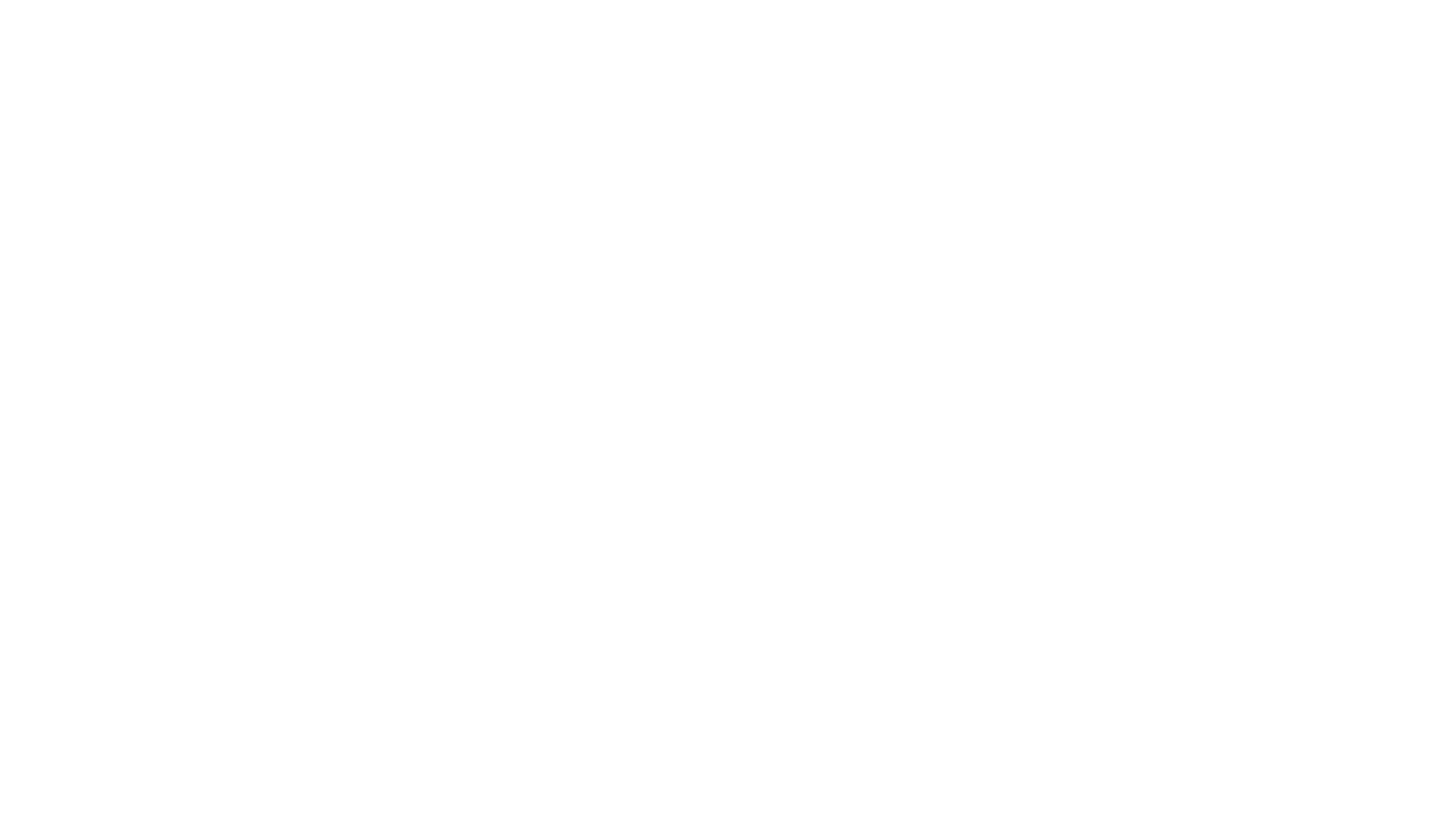 SimbaWifHat (SWH)
A New Dawn in Meme Token Economy on the Solana Blockchain
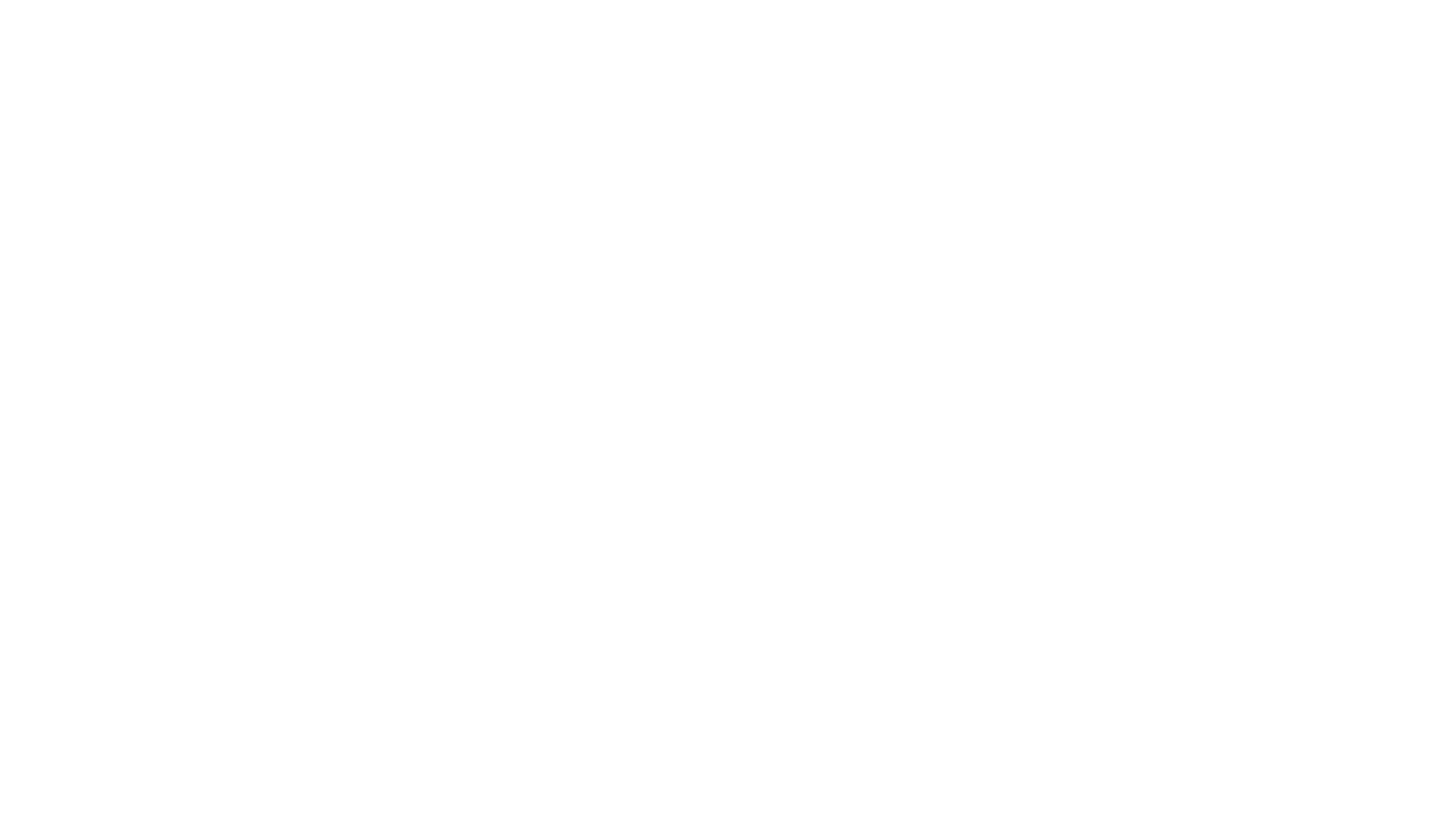 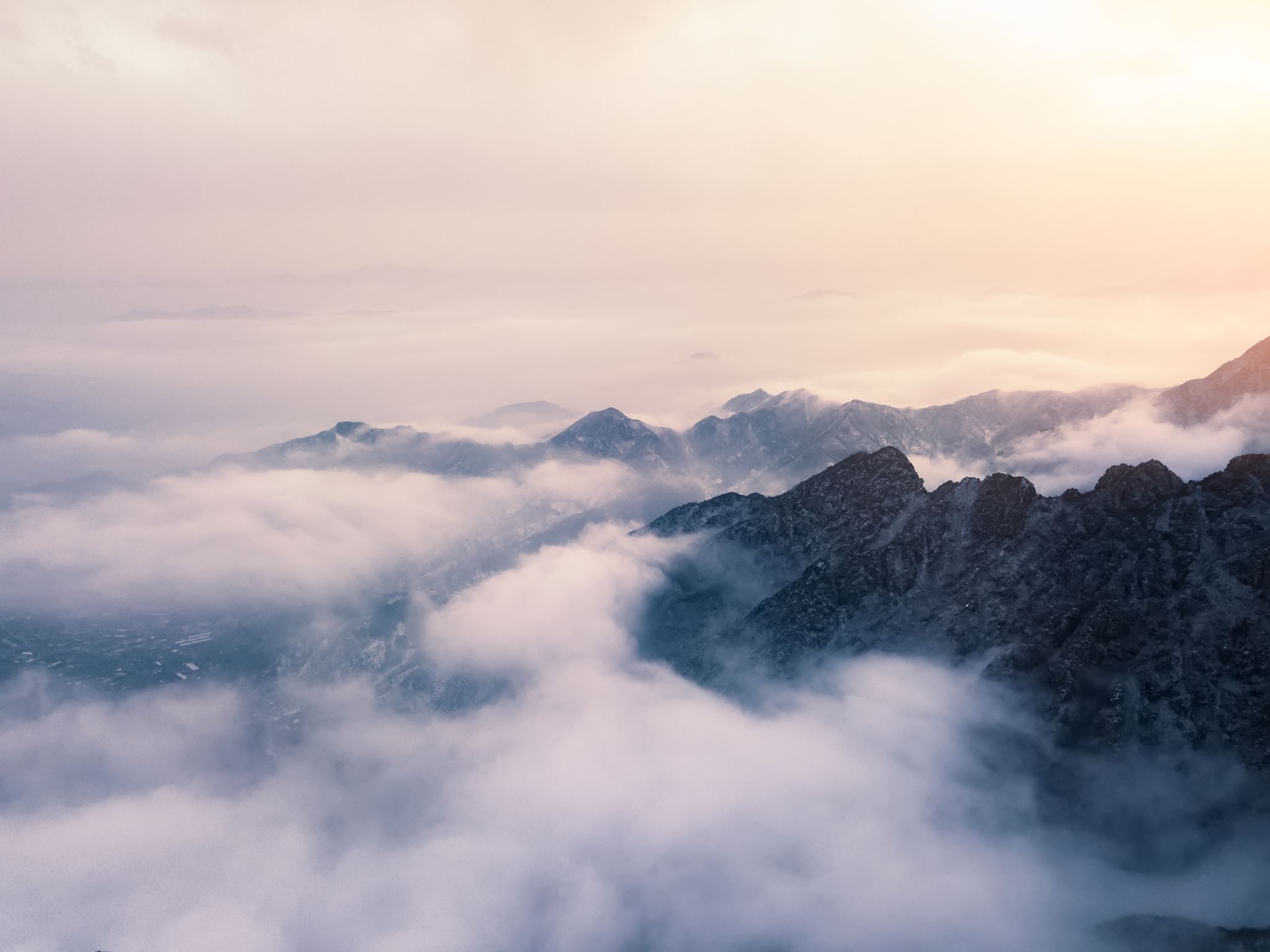 Agenda
Abstract
Introduction
Market Analysis
Technical Specifications
Tokenomics
Roadmap
Legal and Regulatory Considerations
Conclusion
Contact
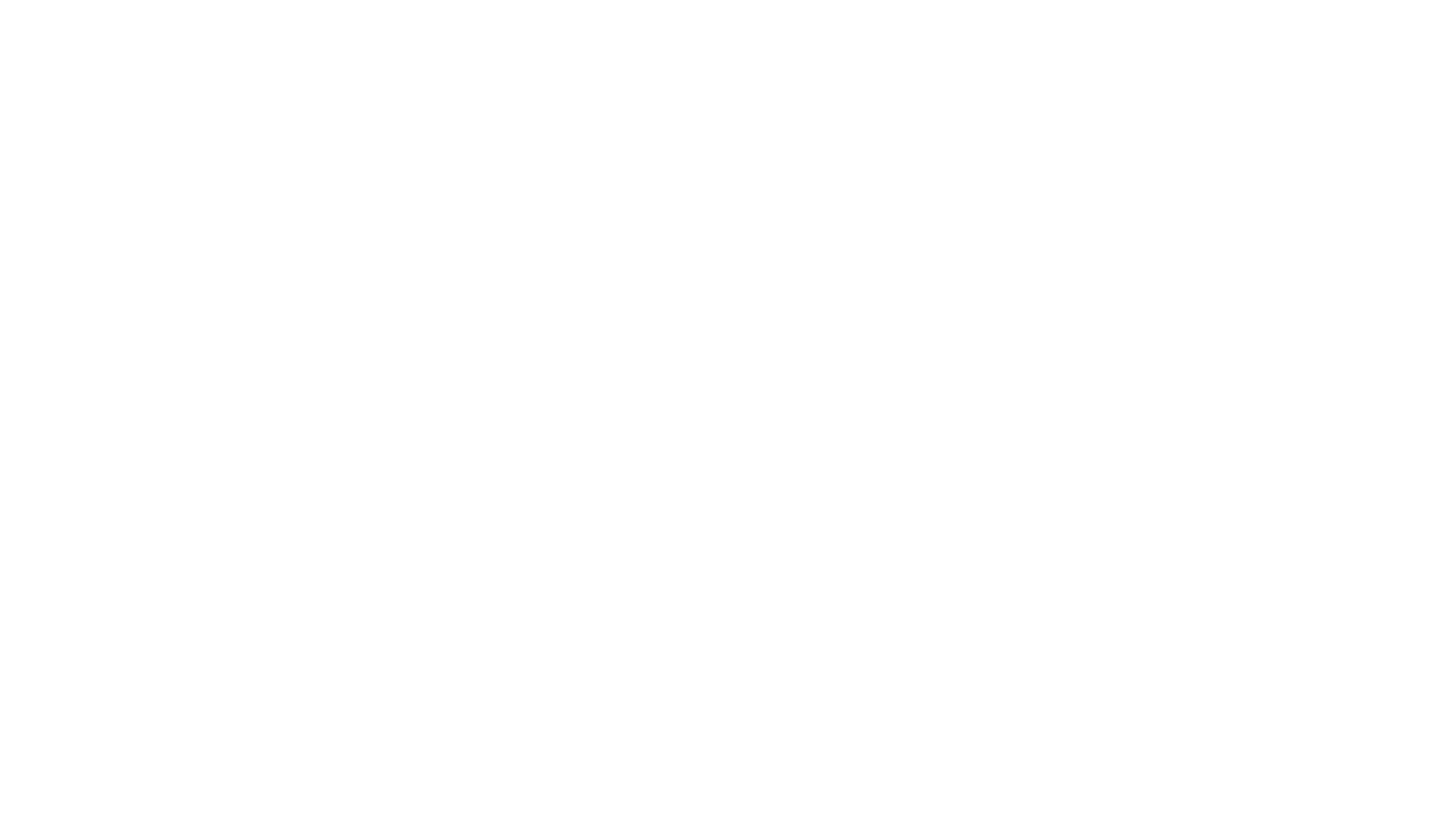 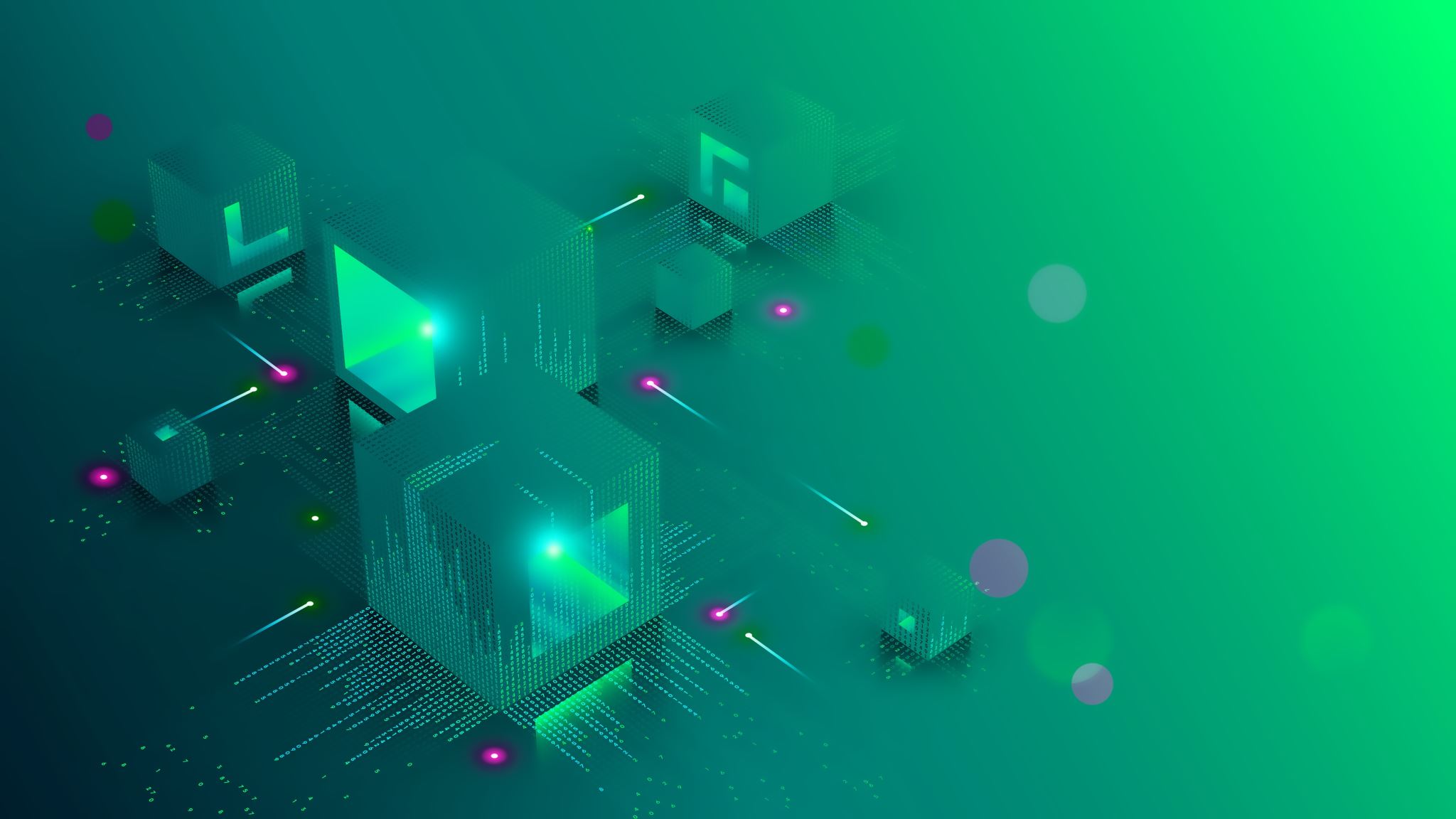 Abstract
SimbaWifHat (SWH) introduces a fresh perspective in the meme token market, designed for entertainment, engagement, and utility on the Solana network.
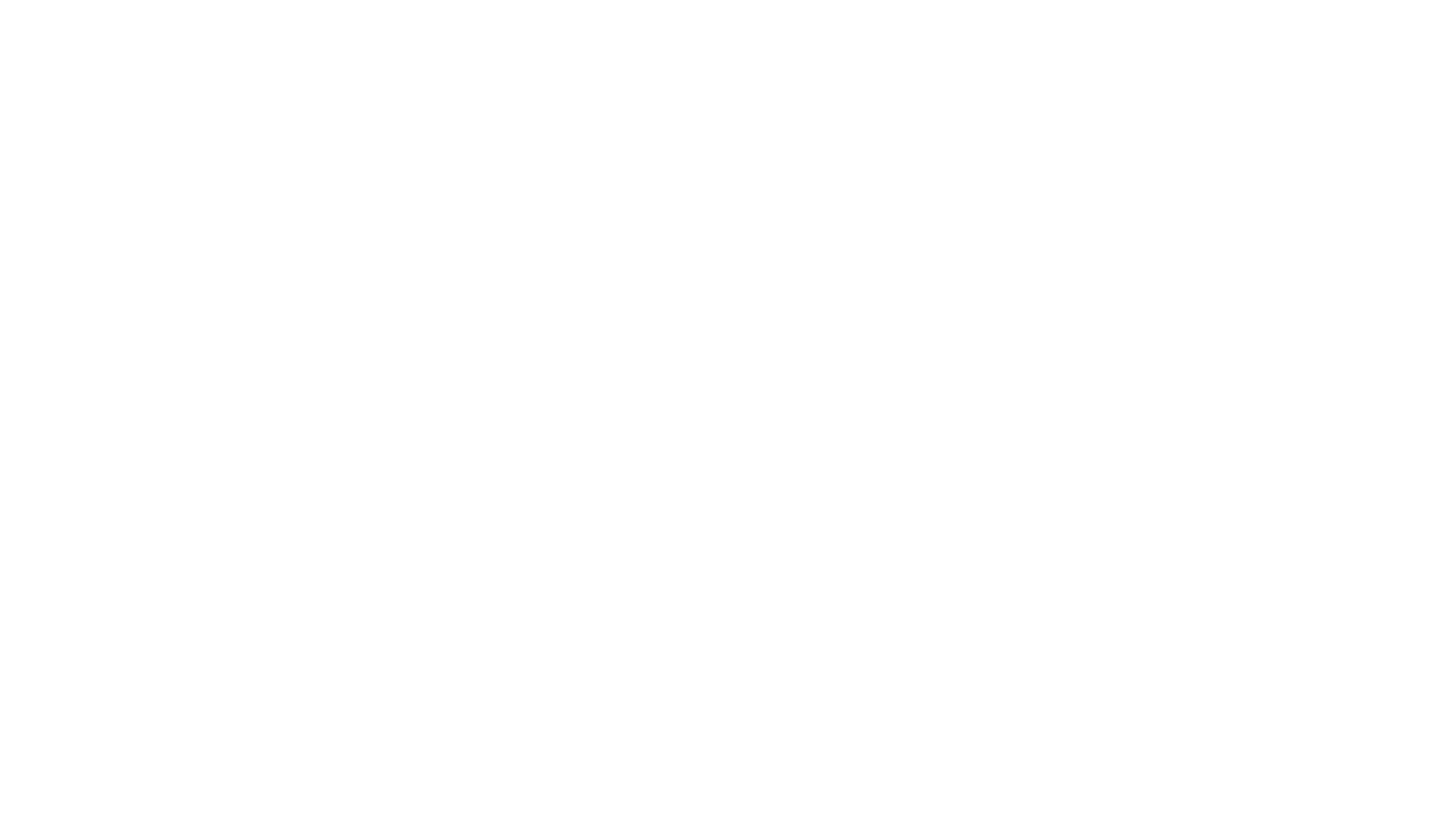 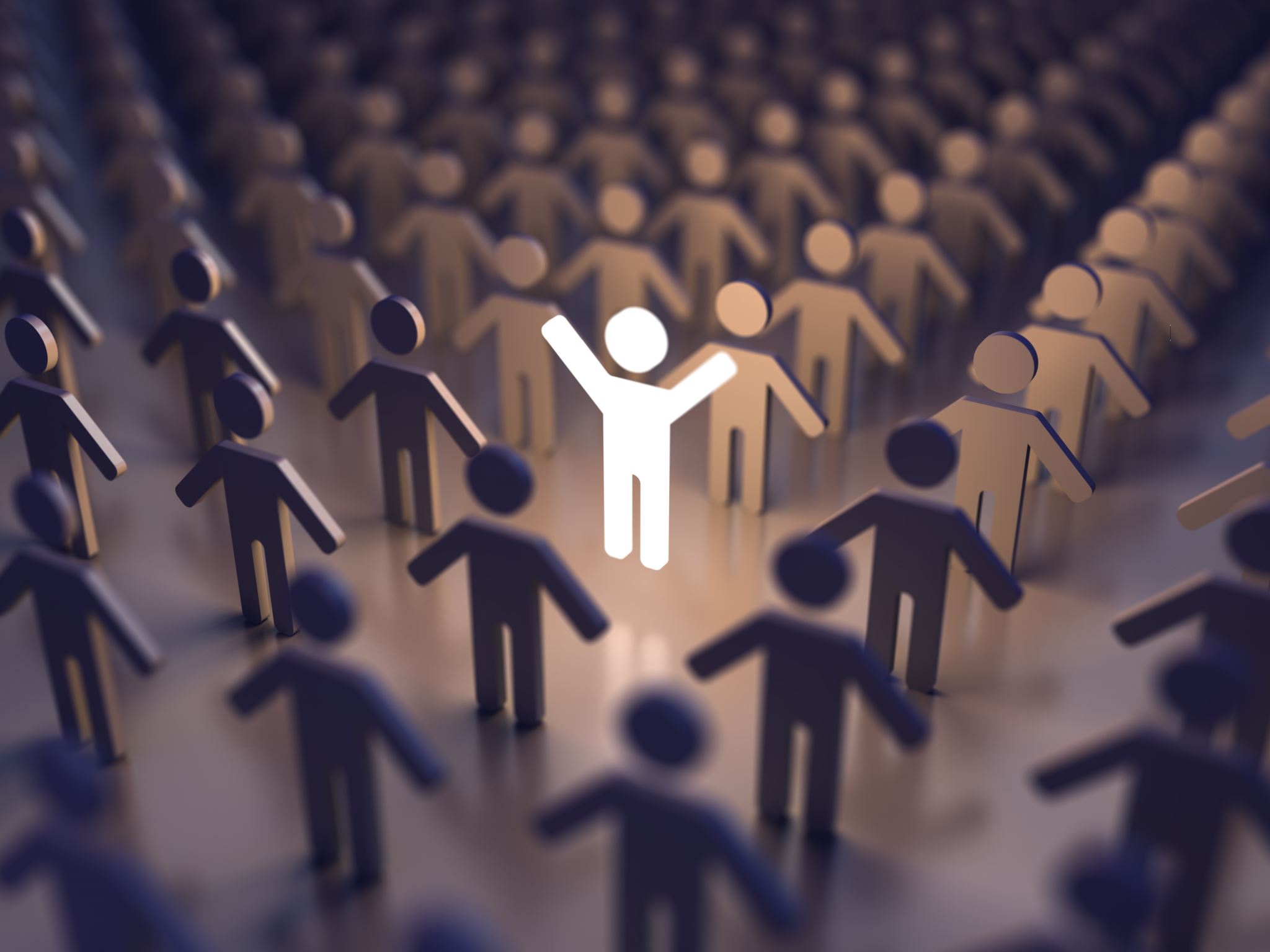 Introduction
Inspired by popular meme tokens, SWH aims to provide more than laughter: a token with real utility and a vision for growth.
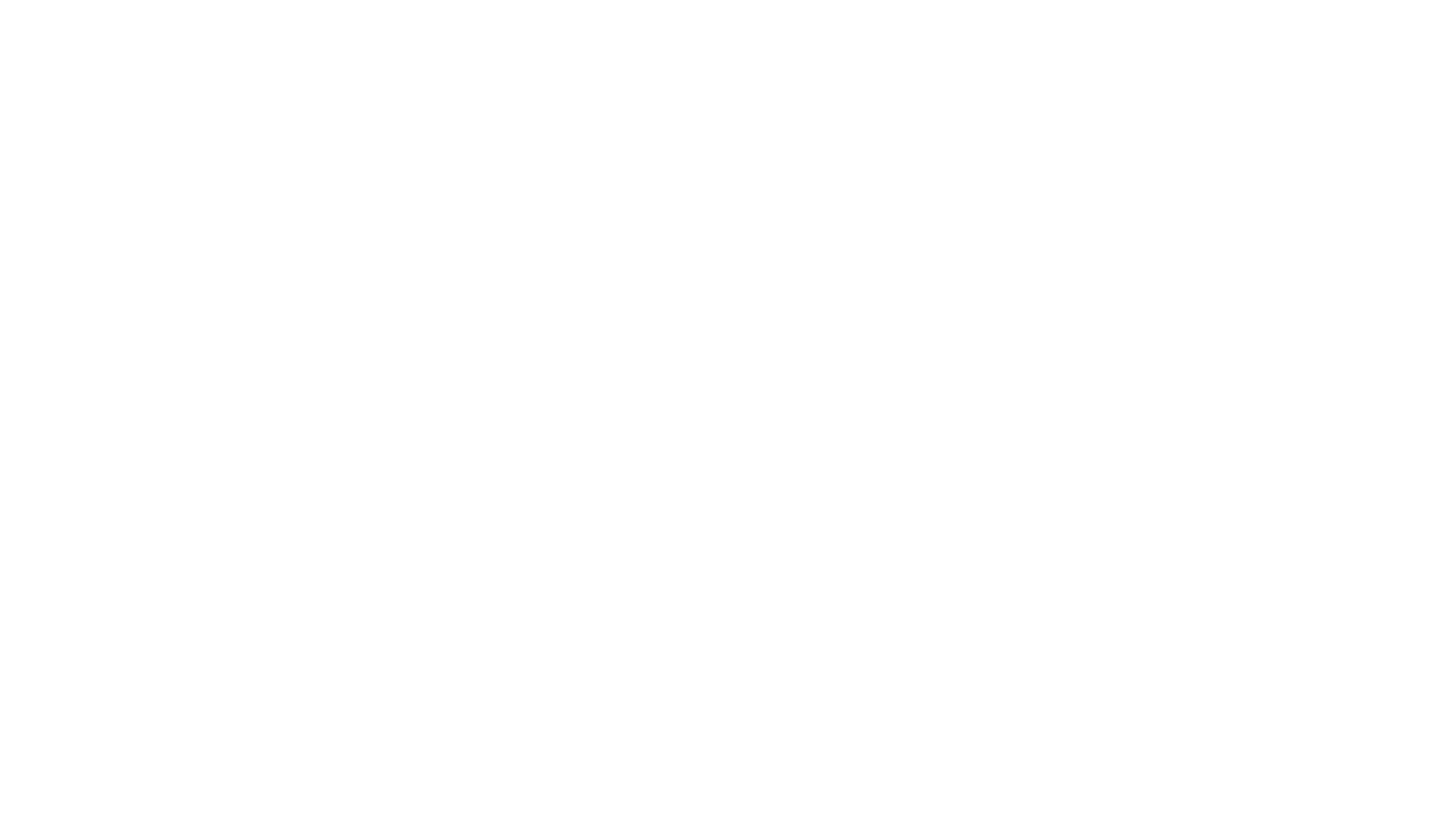 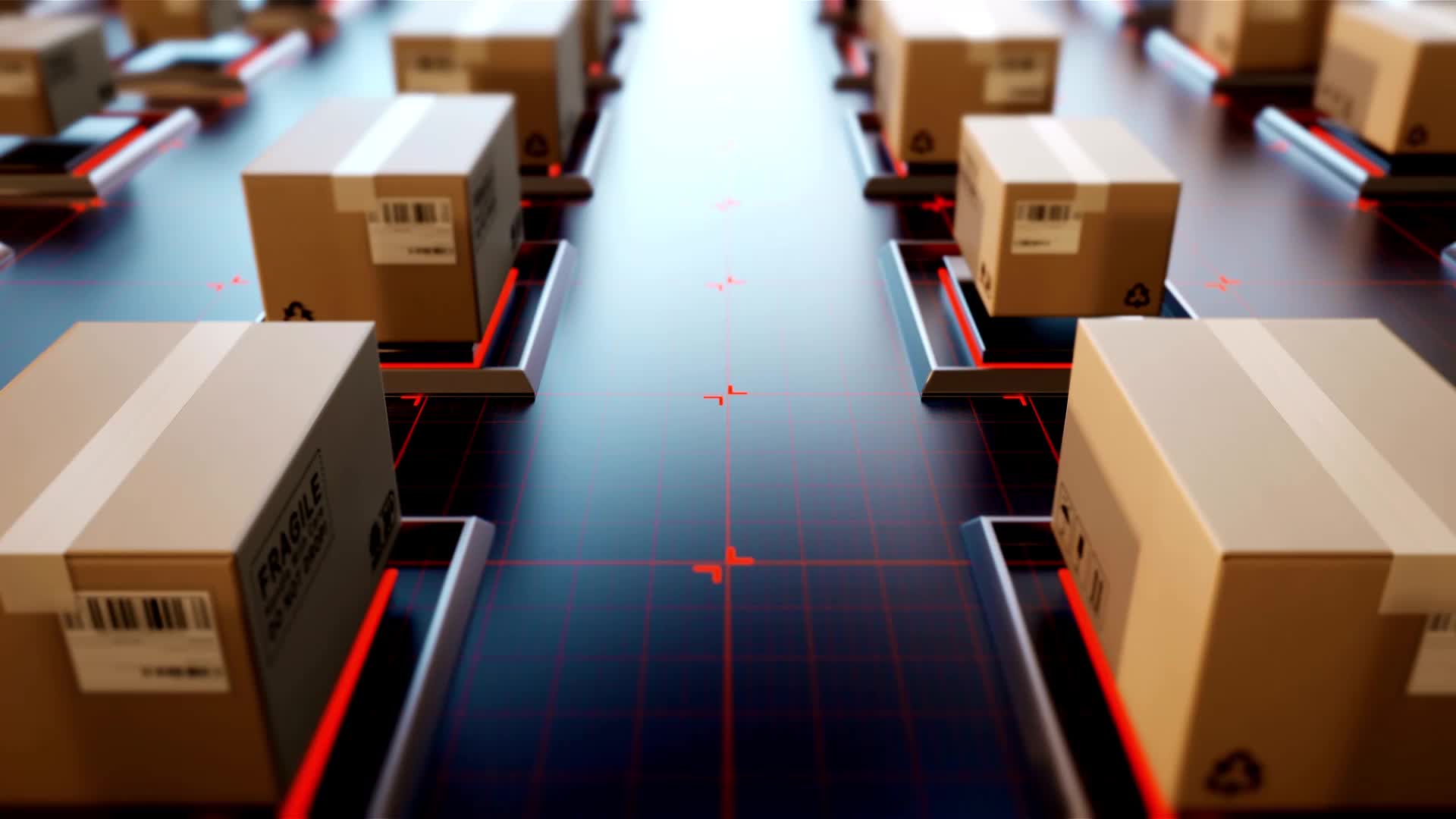 Market Analysis
Amid speculative meme tokens, SWH stands out by offering intrinsic value and utility, countering the 'pump and dump' trend with its innovative approach.
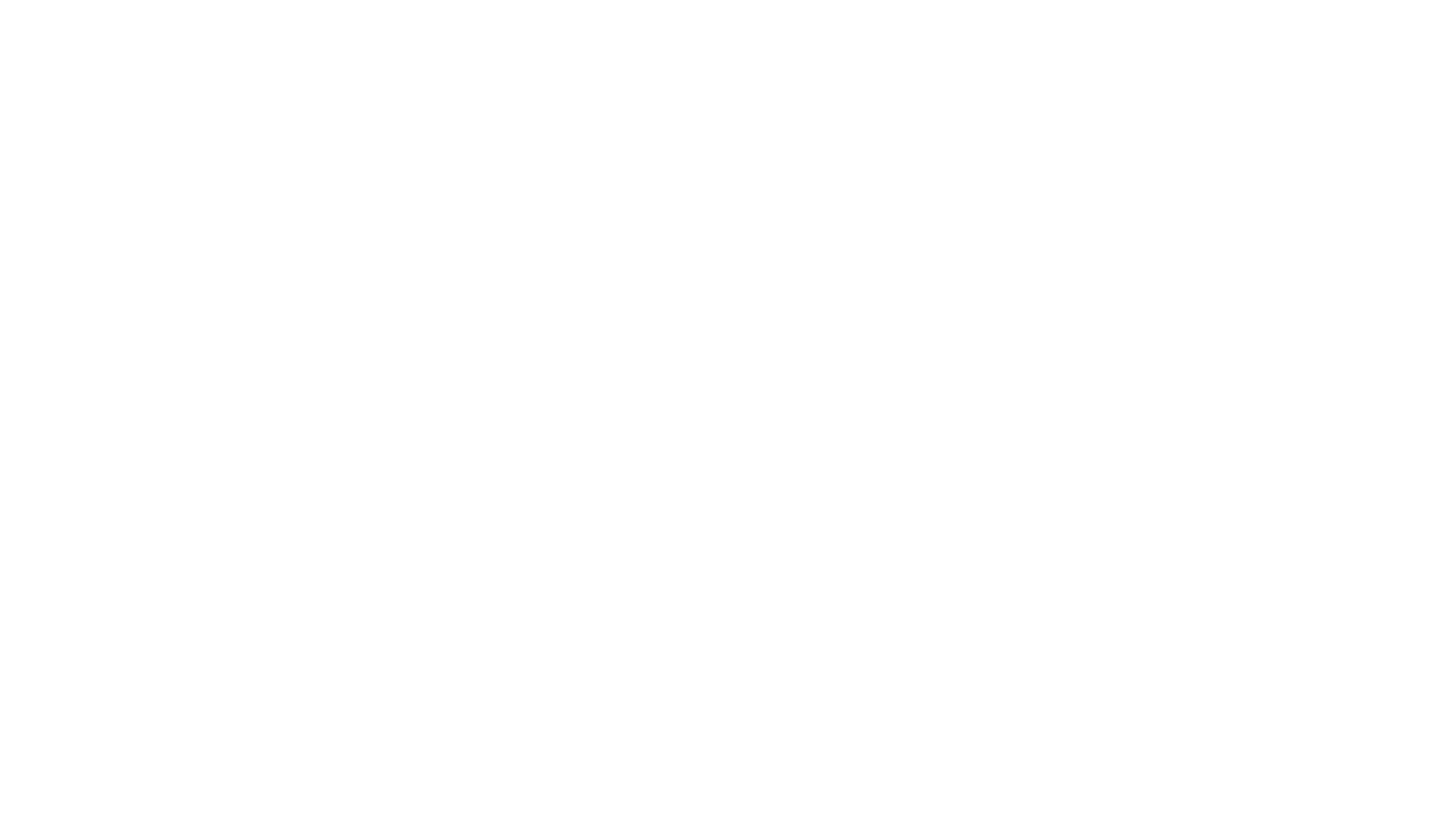 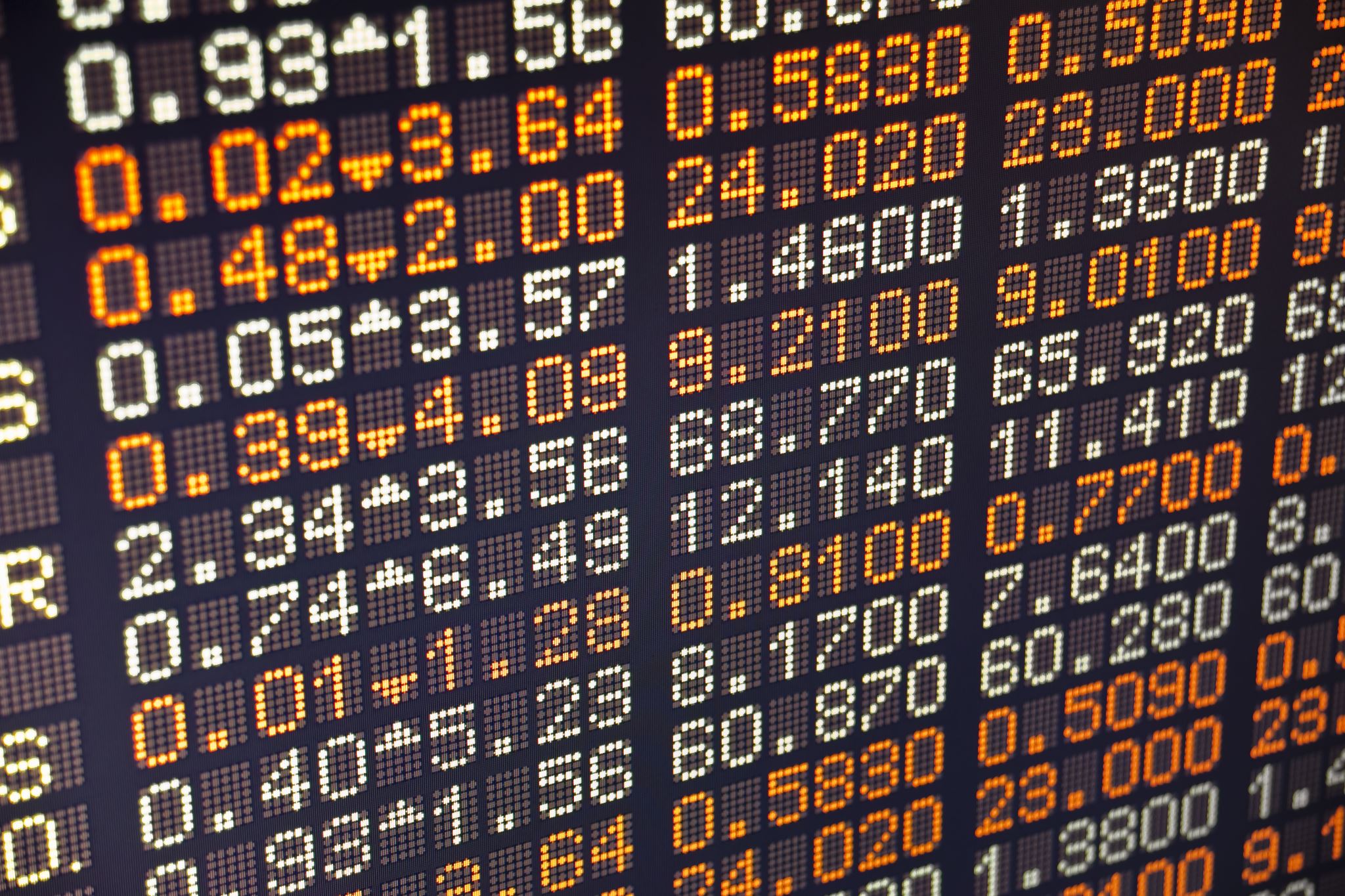 Technical Specifications
Total Supply: 10 billion. 9 billion locked in liquidity pools for stability, 1 billion burned for value.
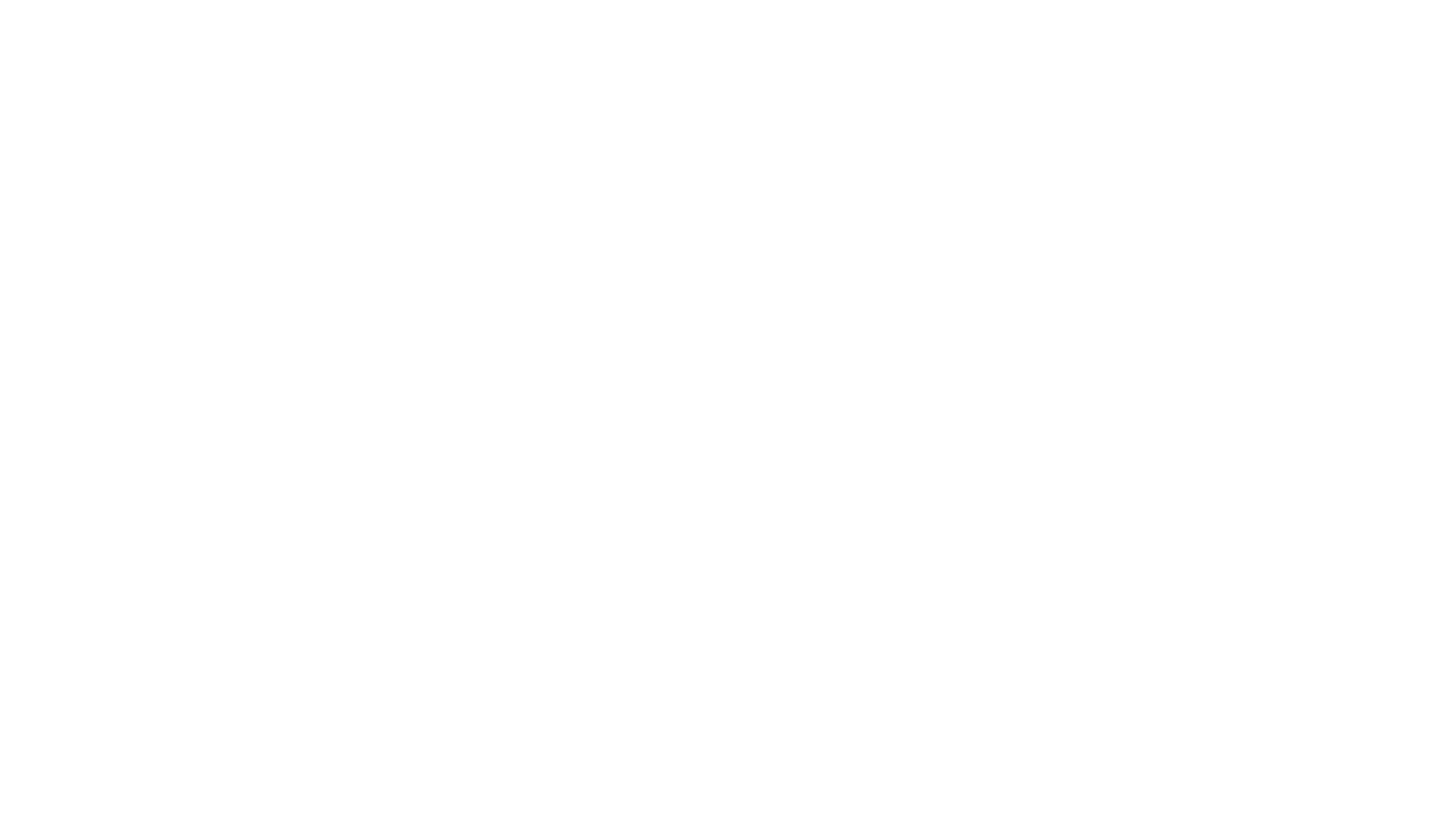 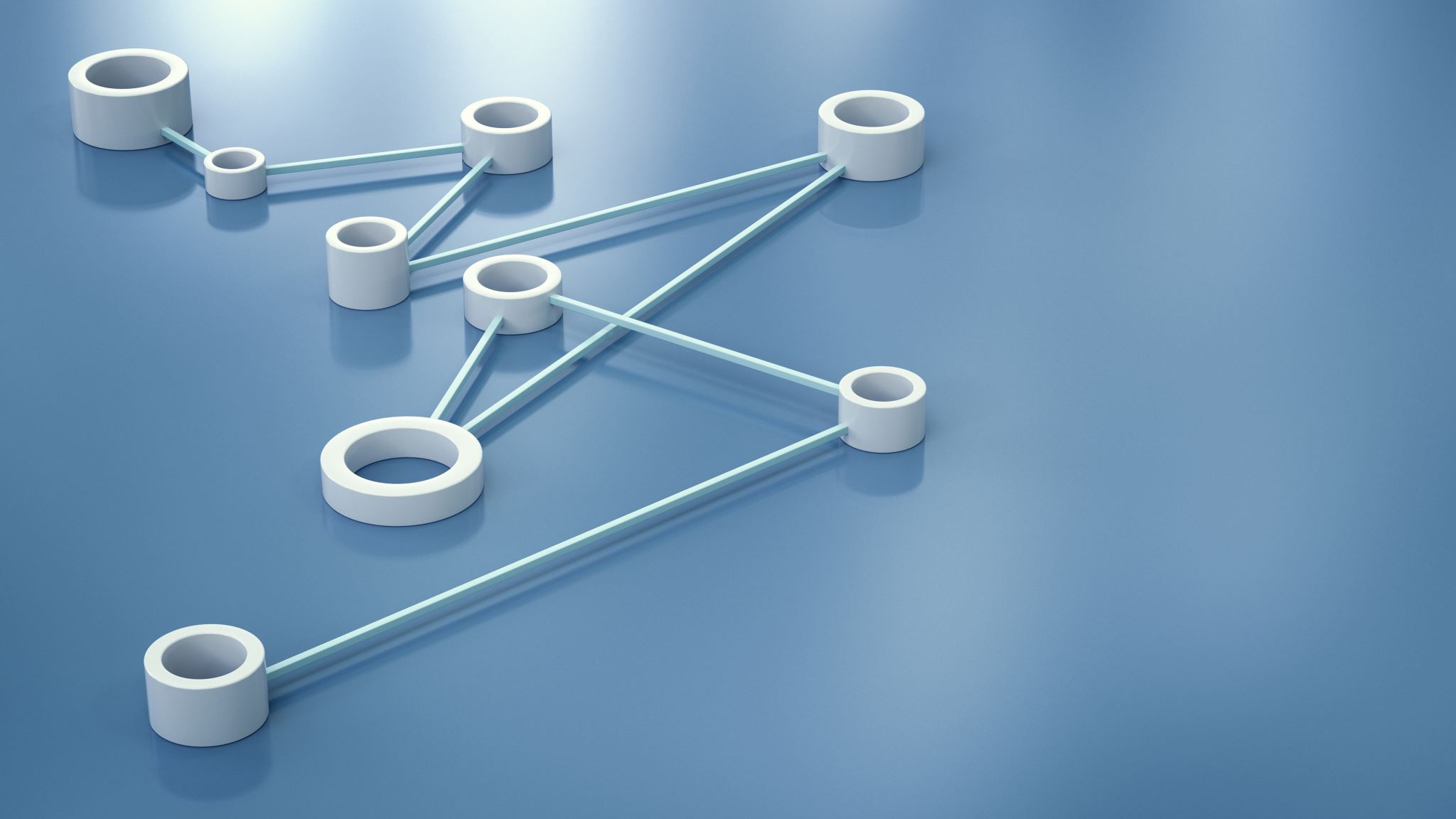 Tokenomics
SWH ensures a balanced economy with a strategic token distribution, fostering growth and sustainability.
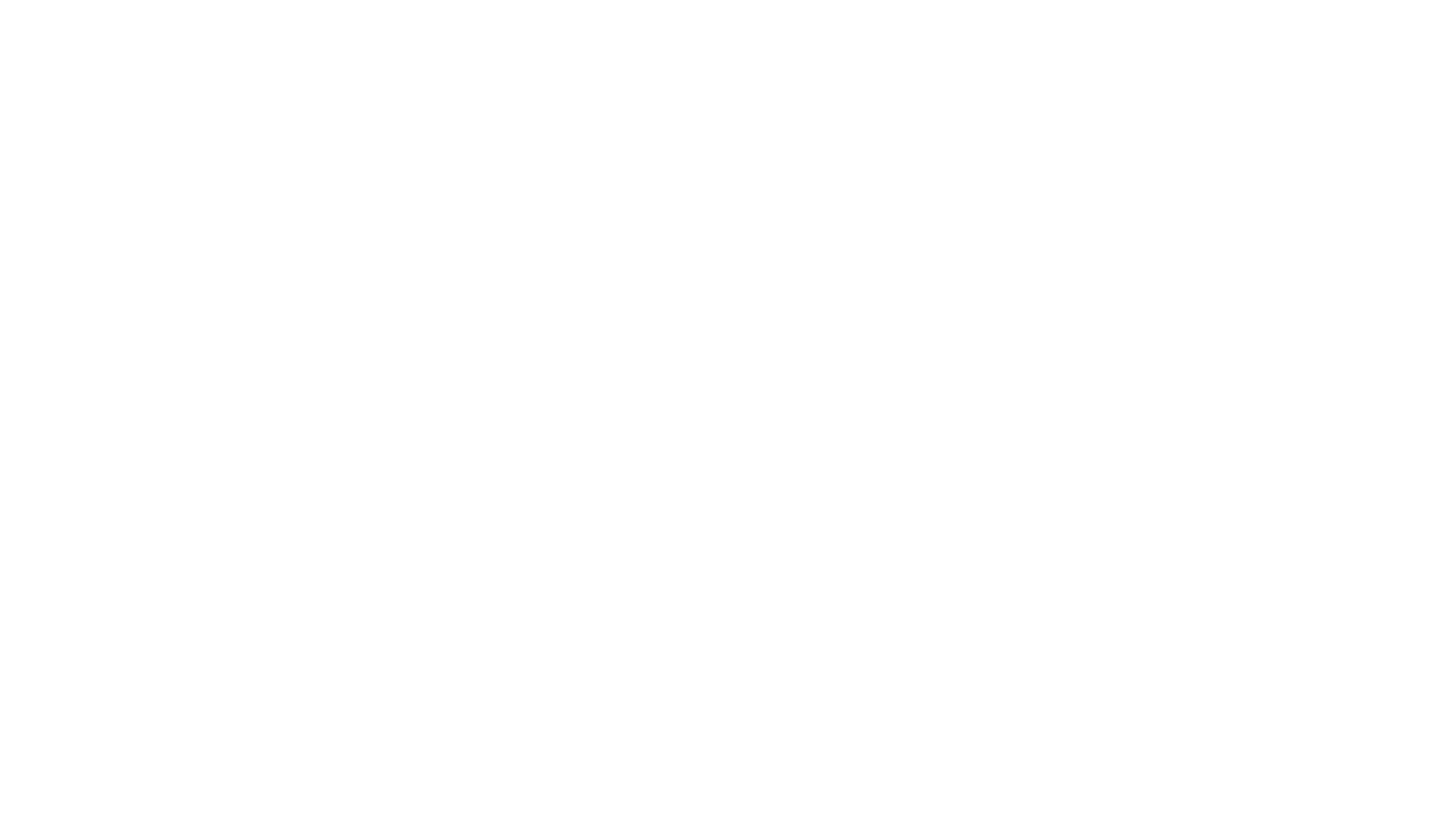 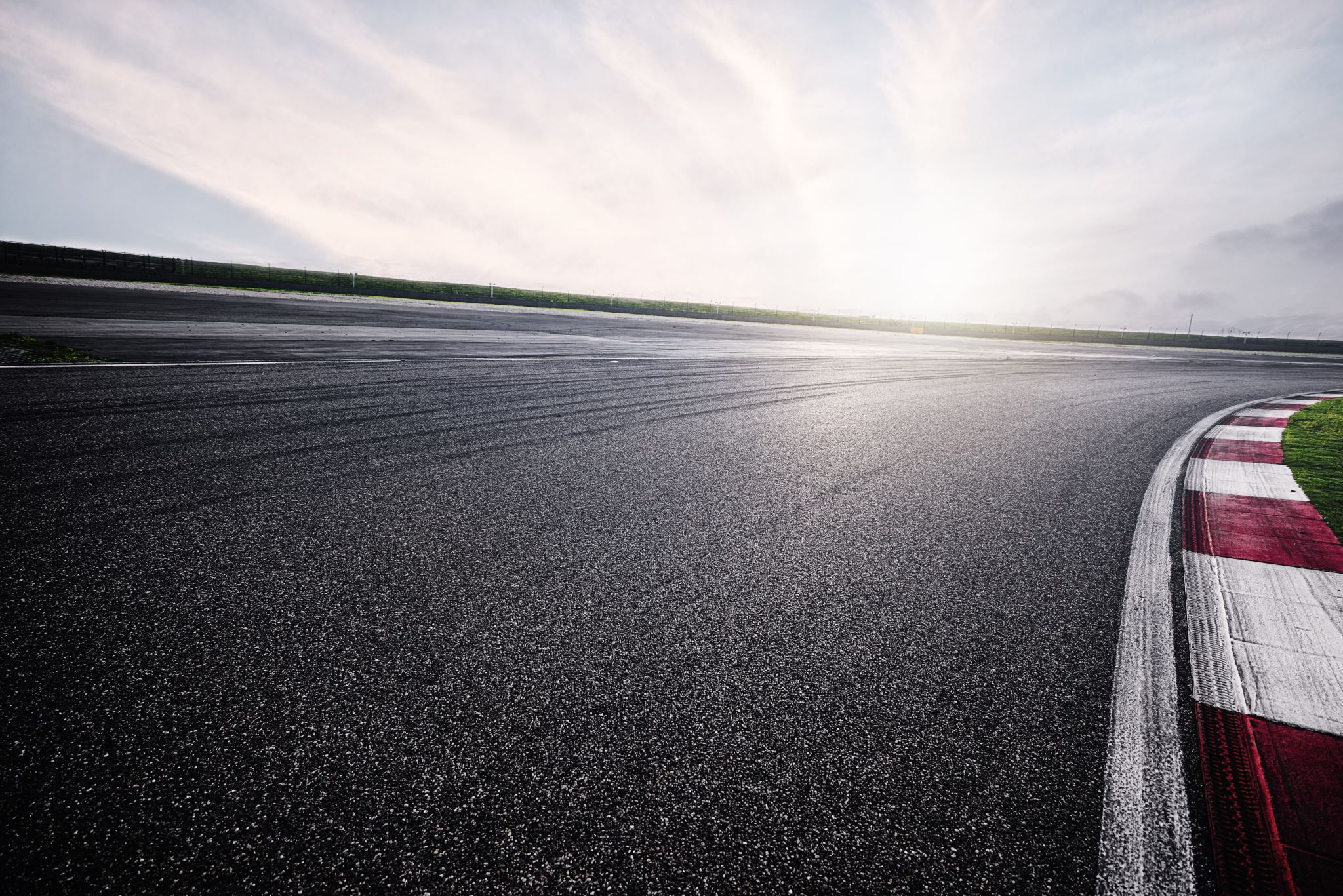 Roadmap
From token launch to major exchange listings and NFT integration, SWH is set for strategic deployment and ecosystem development.
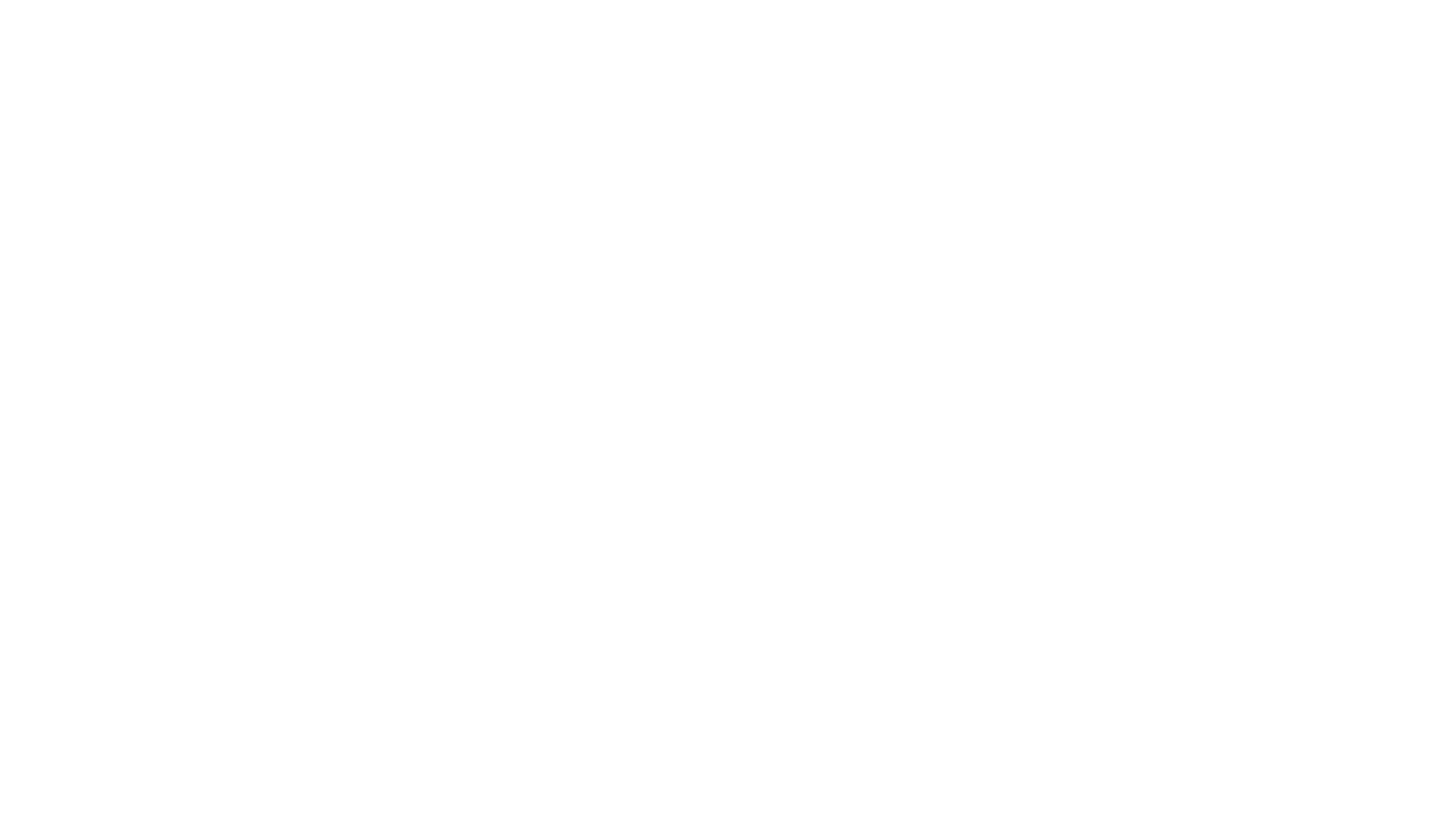 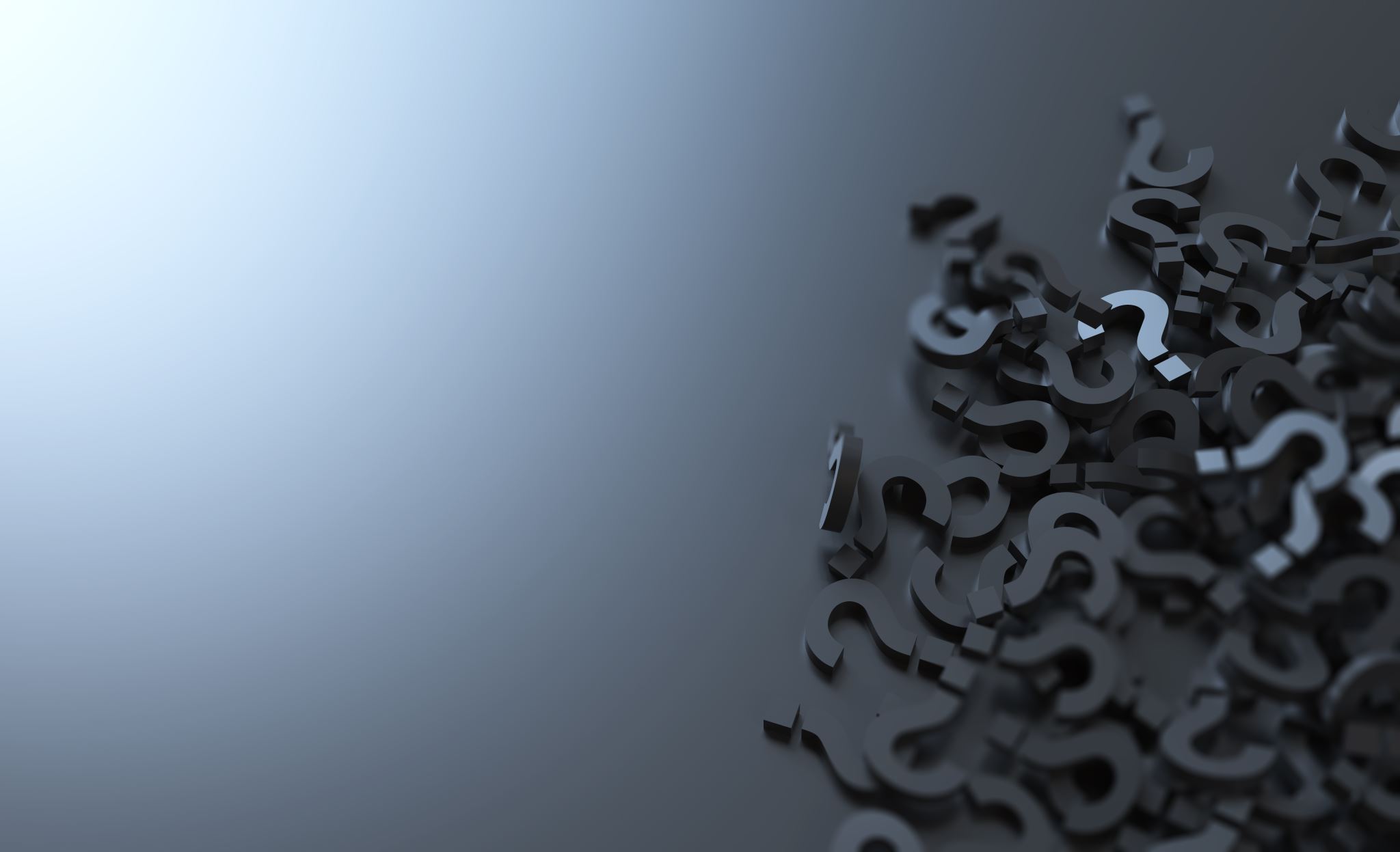 Legal and Regulatory Considerations
SWH adheres to legal standards and is prepared to navigate the evolving regulatory landscape of digital currencies.
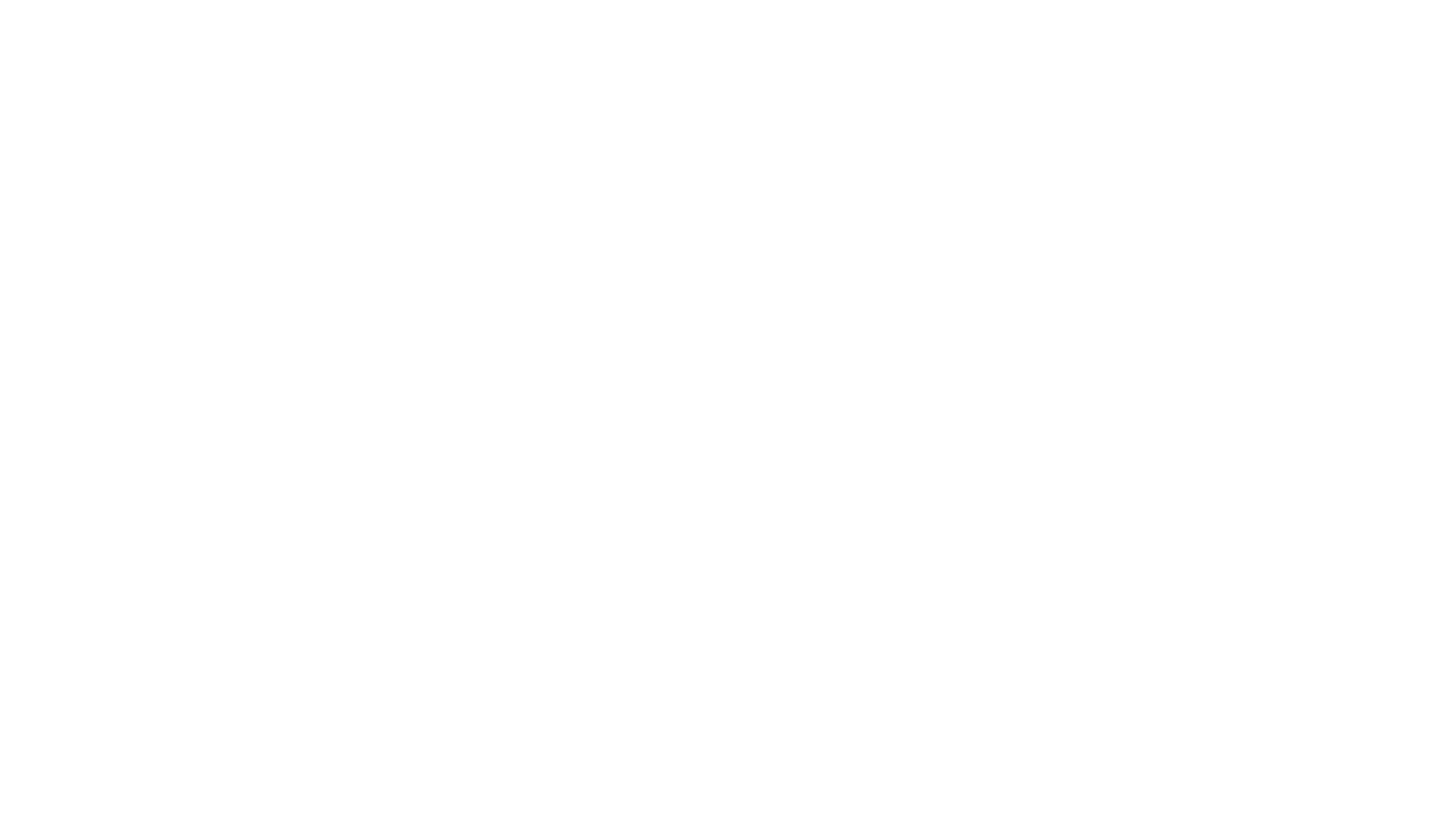 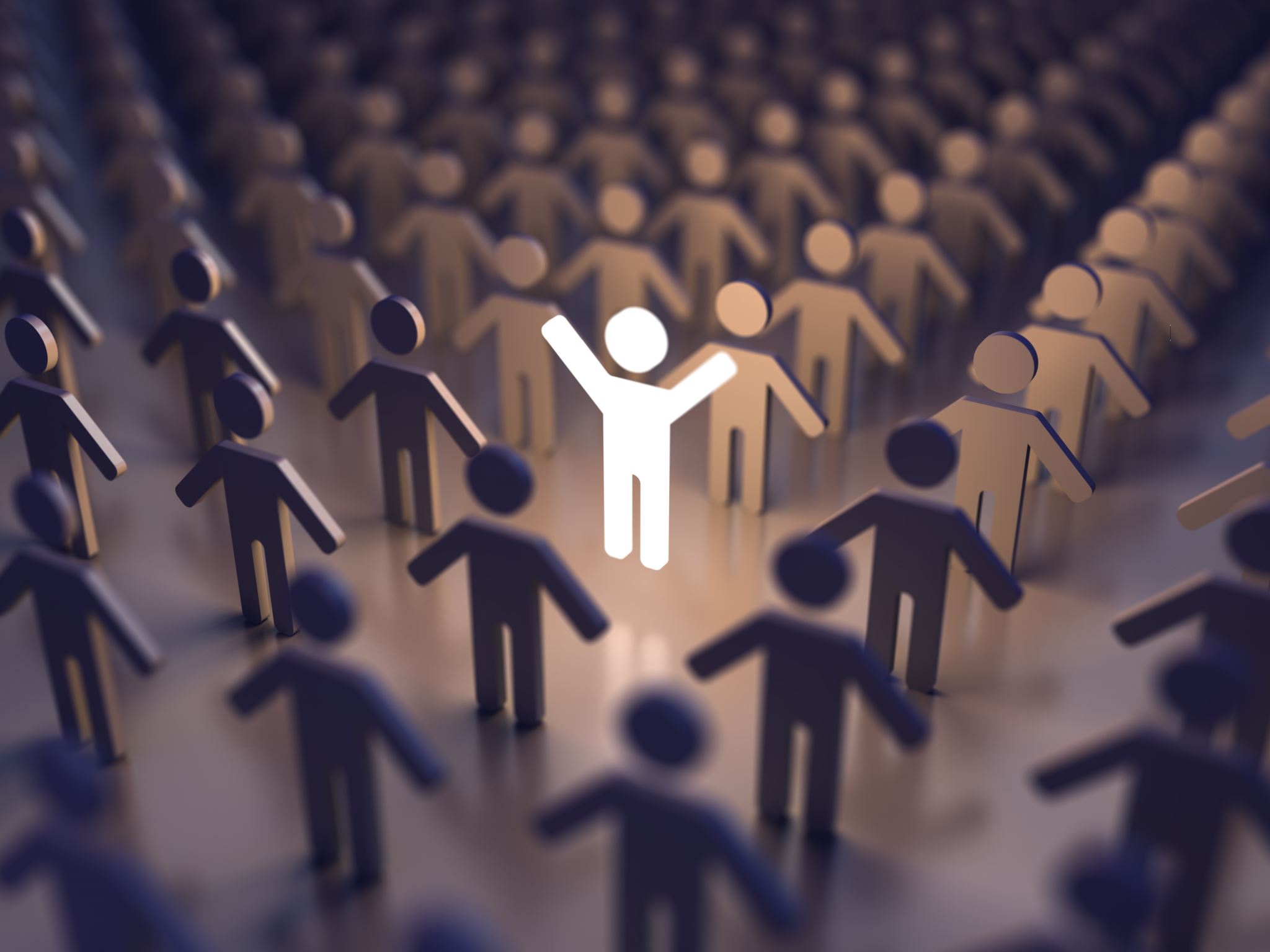 Conclusion
SWH aims to revolutionize the meme token market by integrating utility and sustainability into its core, fostering a vibrant community.
Contact Information
Visit our website or reach out directly to engage with the SWH community and learn more about our mission and upcoming initiatives.